МБОУ «Лицей – интернат»
Великий Новгород
БАТИСКАФ
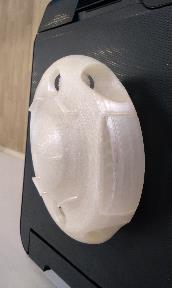 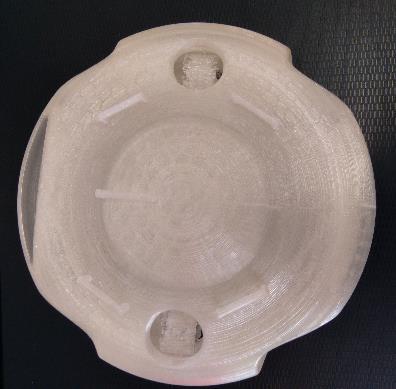 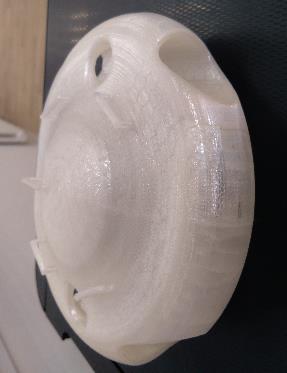 Епифанов Глеб Алексеевич, 
ученик 8 «т» класса
Руководитель проекта: 
Смирнова Елена Валерьевна,
учитель физики
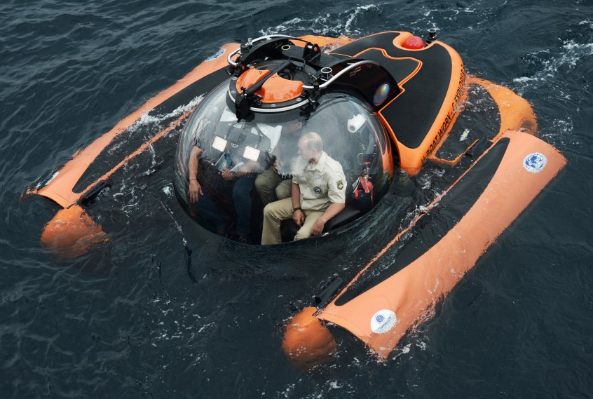 БАТИСКАФ – 
самоходный аппарат для исследования морских глубин
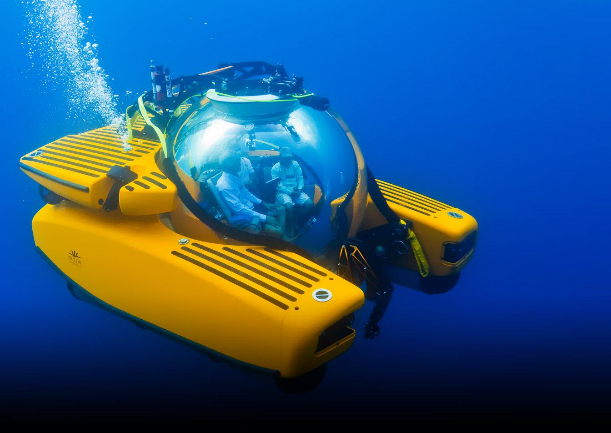 Батискаф, который 
смоделировал я, будет изучать
 подводный мир благодаря 
различным датчикам и 
камерам, а люди смогут 
обрабатывать эту 
информацию на суше
Актуальность
 создания такого батискафа заключается в необходимости безопасного исследования подводного мира и подводного течения
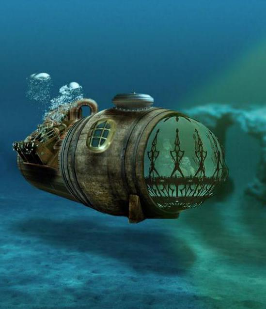 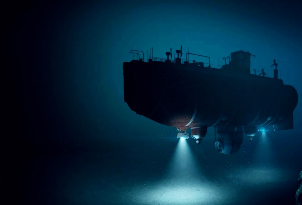 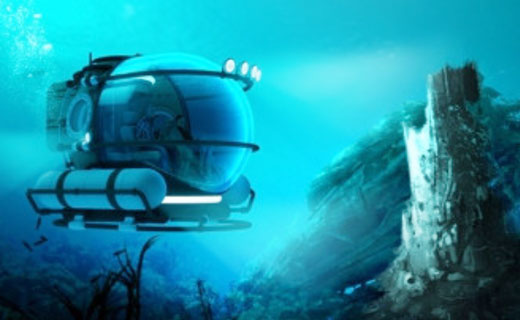 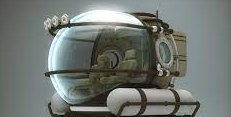 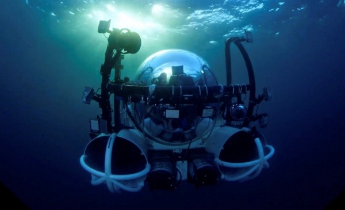 Цель: создать 3D модель батискафа
Эскиз модели
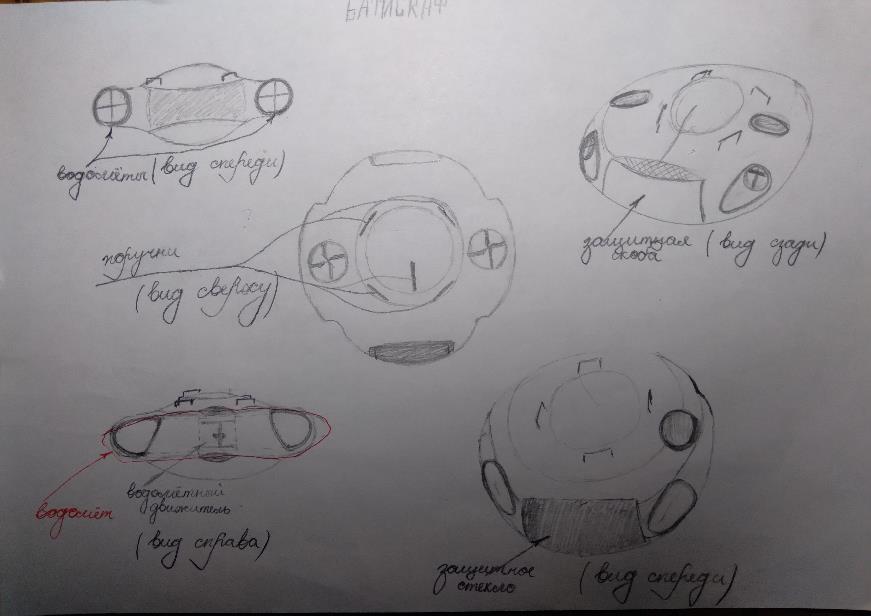 Вид сверху
Защитная скоба
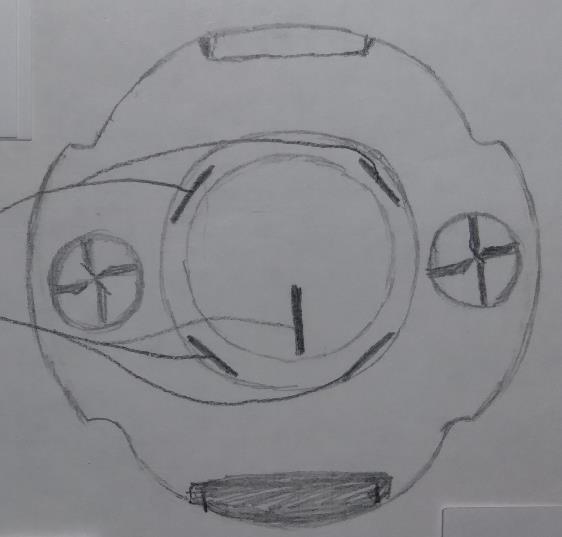 Капсула батискафа
Водомётный 
движитель
Люк
Поручни
Водомётный
 движитель
Защитное стекло
Вид спереди
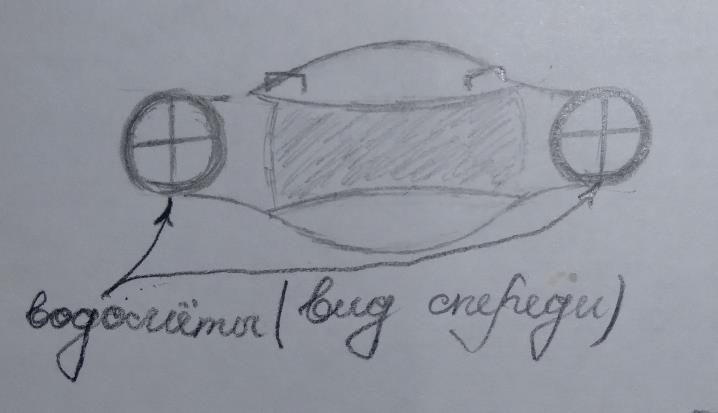 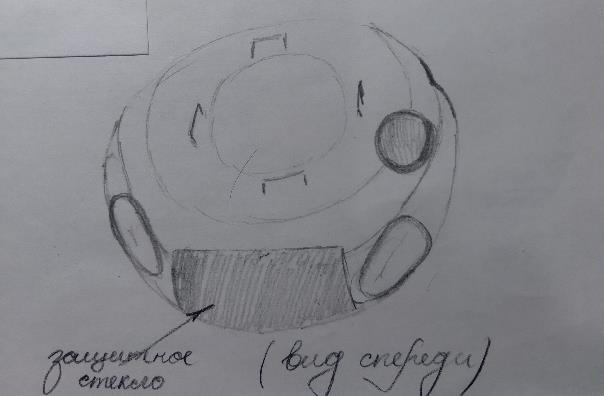 Спереди батискафа мы можем наблюдать защитное стекло - оно защищает камеру и датчики от внешних воздействий
Водомёты
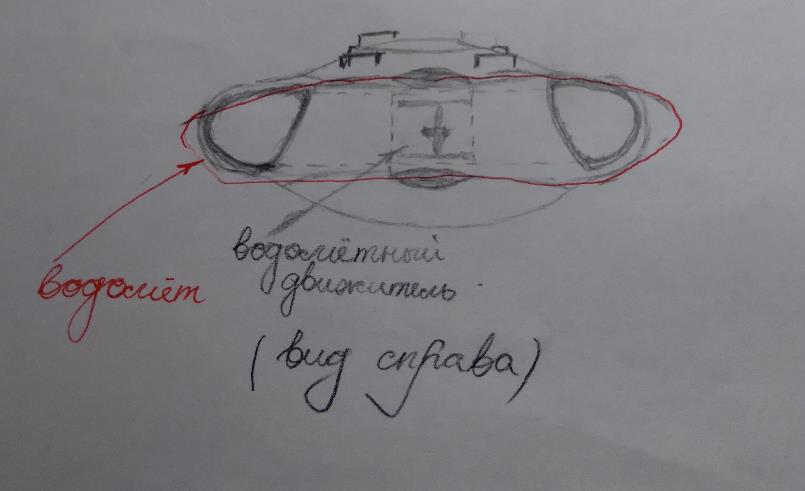 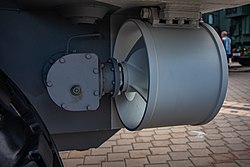 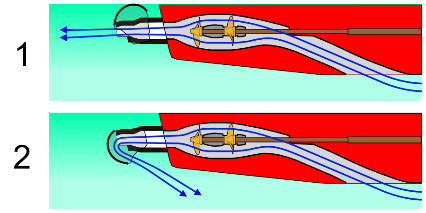 Водомёты расположены продольно по левому и правому бортам. Их работа происходит аналогично данного образца
Вид сзади
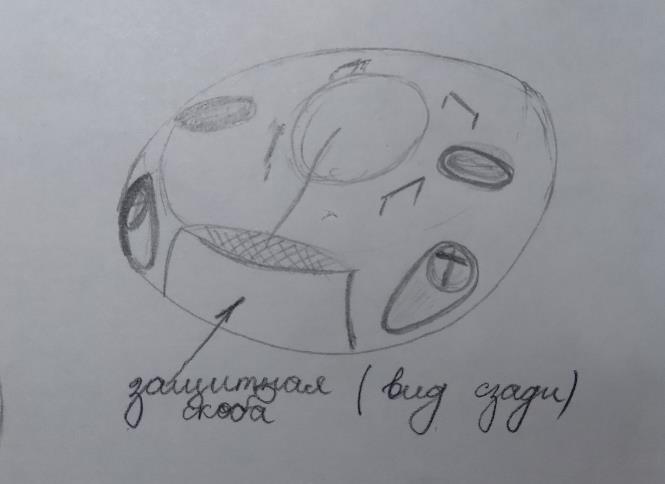 Сзади находится защитная скоба, которая будет защищать радиоантенну от внешних воздействий
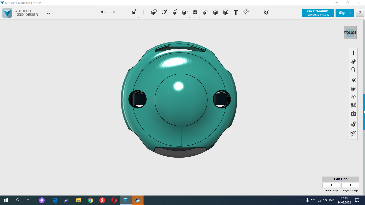 Создание 3D модели 
в программе
 Autodesk 123D DESIGN
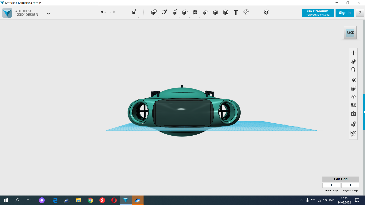 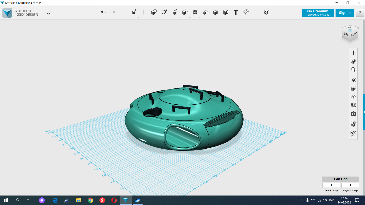 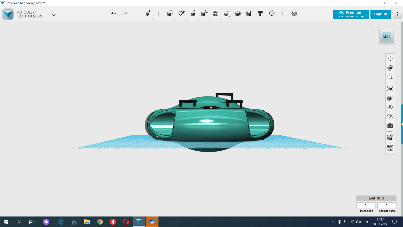 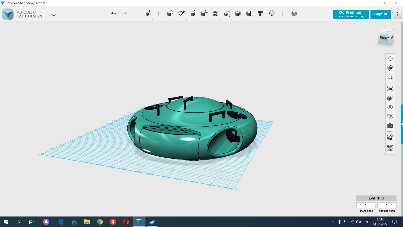 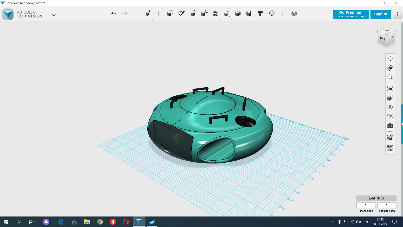 Печать модели на  
 3D принтере Flash Forge
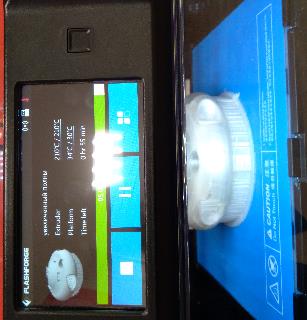 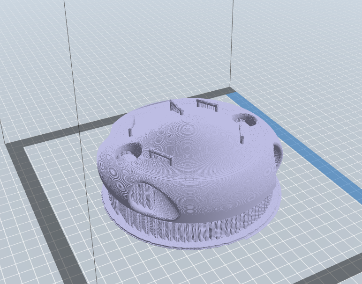 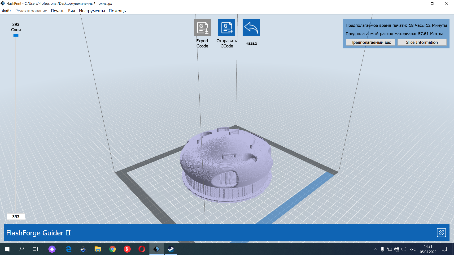 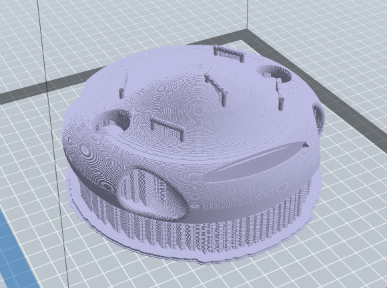 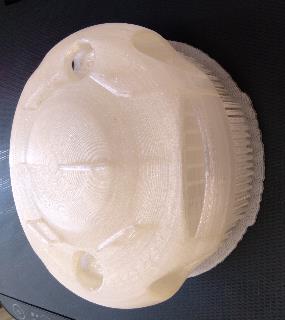 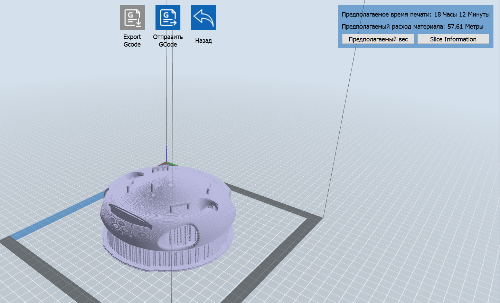 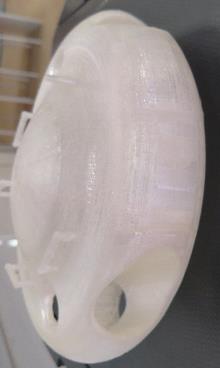 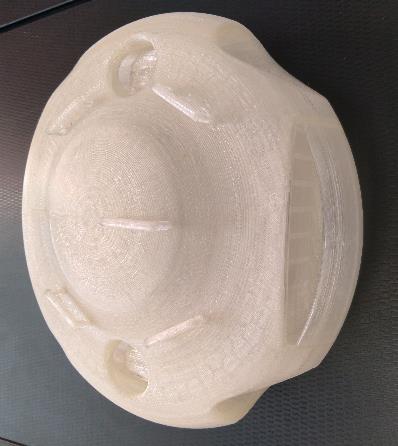 Готовая модель
 БАТИСКАФА
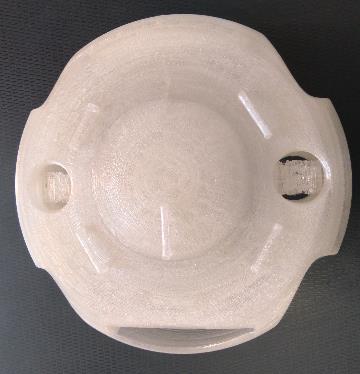 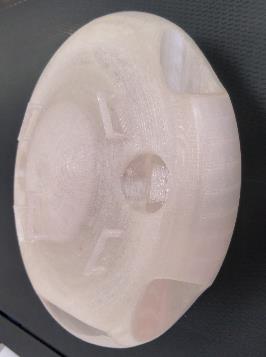 Спасибо за внимание